Harmonization of the calibration of MODIS and VIIRS (SNPP/NOAA-20)
Eric Vermote et al. Code 619/UMD
Aisheng Wu (MCST/VCST SSAI)
Cross-Calibration over BELMANIP Sites  (Terra/Aqua AS6)
Terra vs Aqua (AS6) band 1
Terra vs Aqua (AS6) band 2
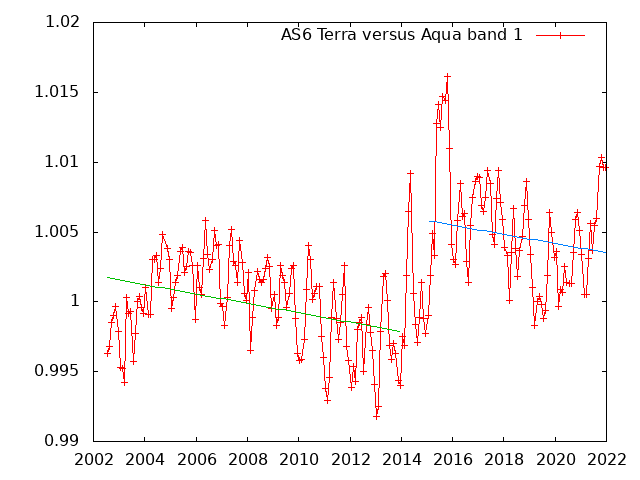 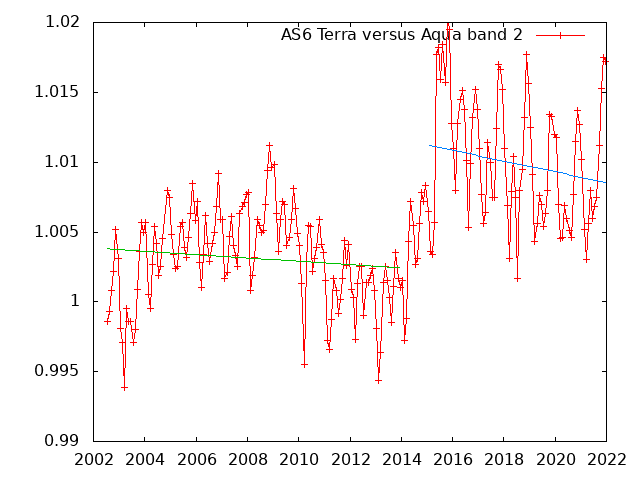 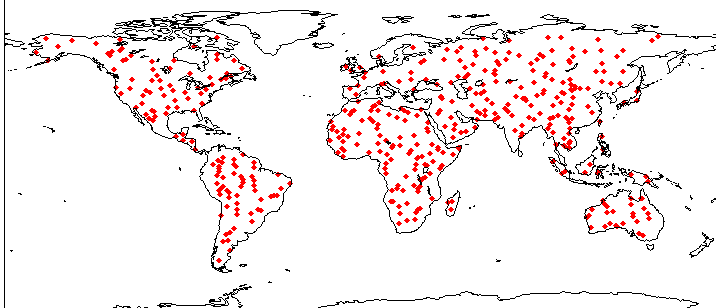 Distribution of the BELMANIP2 sites.
Cross-Calibration over BELMANIP Sites  (Terra/Aqua)
Terra vs Aqua (C6.1) band 1
Terra vs Aqua (C6.1) band 2
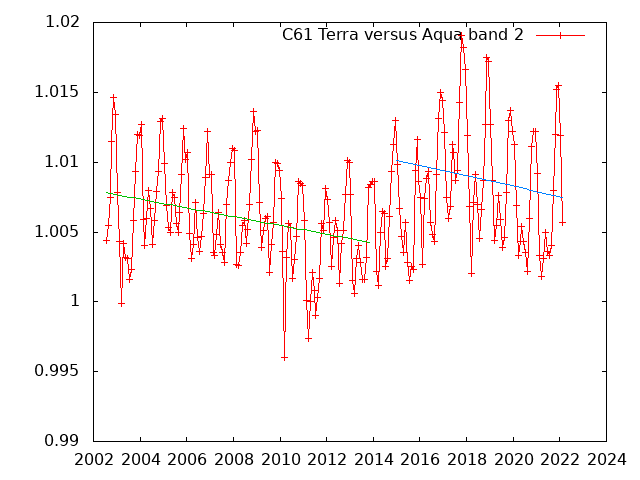 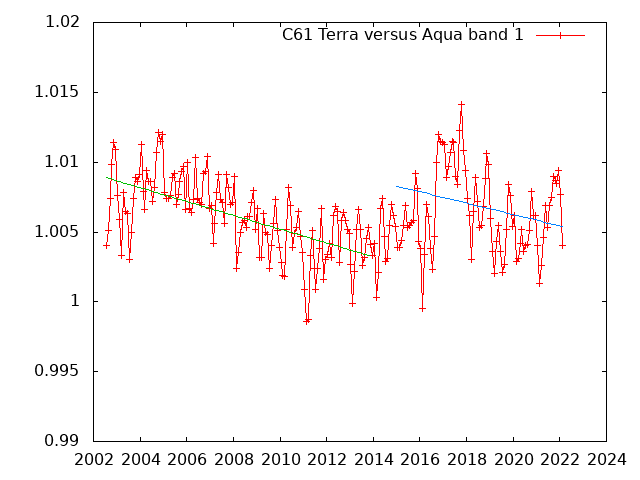 VIIRS Cross-Calibration I2/ MODIS Band 2
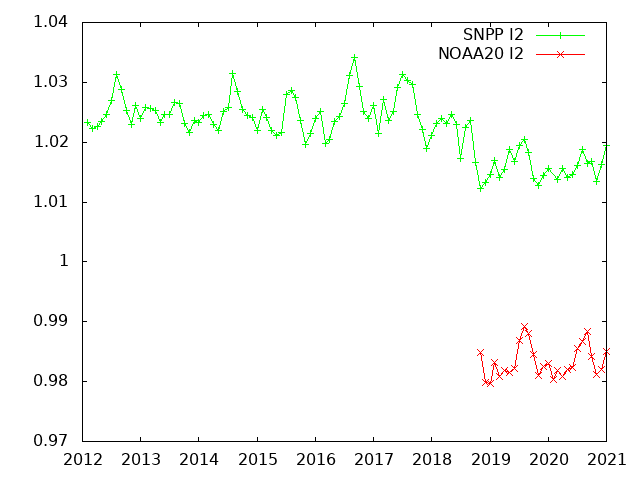 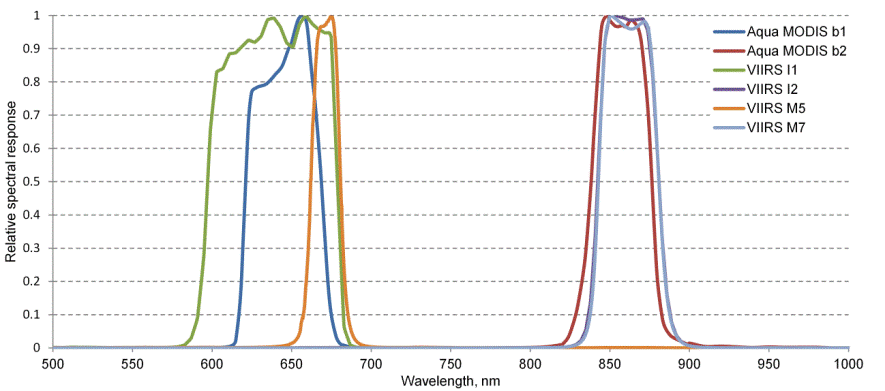 Cross-Calibration over BELMANIP Sites  (VIIRS/Aqua I2)
NOAA20 vs Aqua (C6.1) I2 vs band 2
SNPP vs Aqua (C6.1) I2 vs band 2
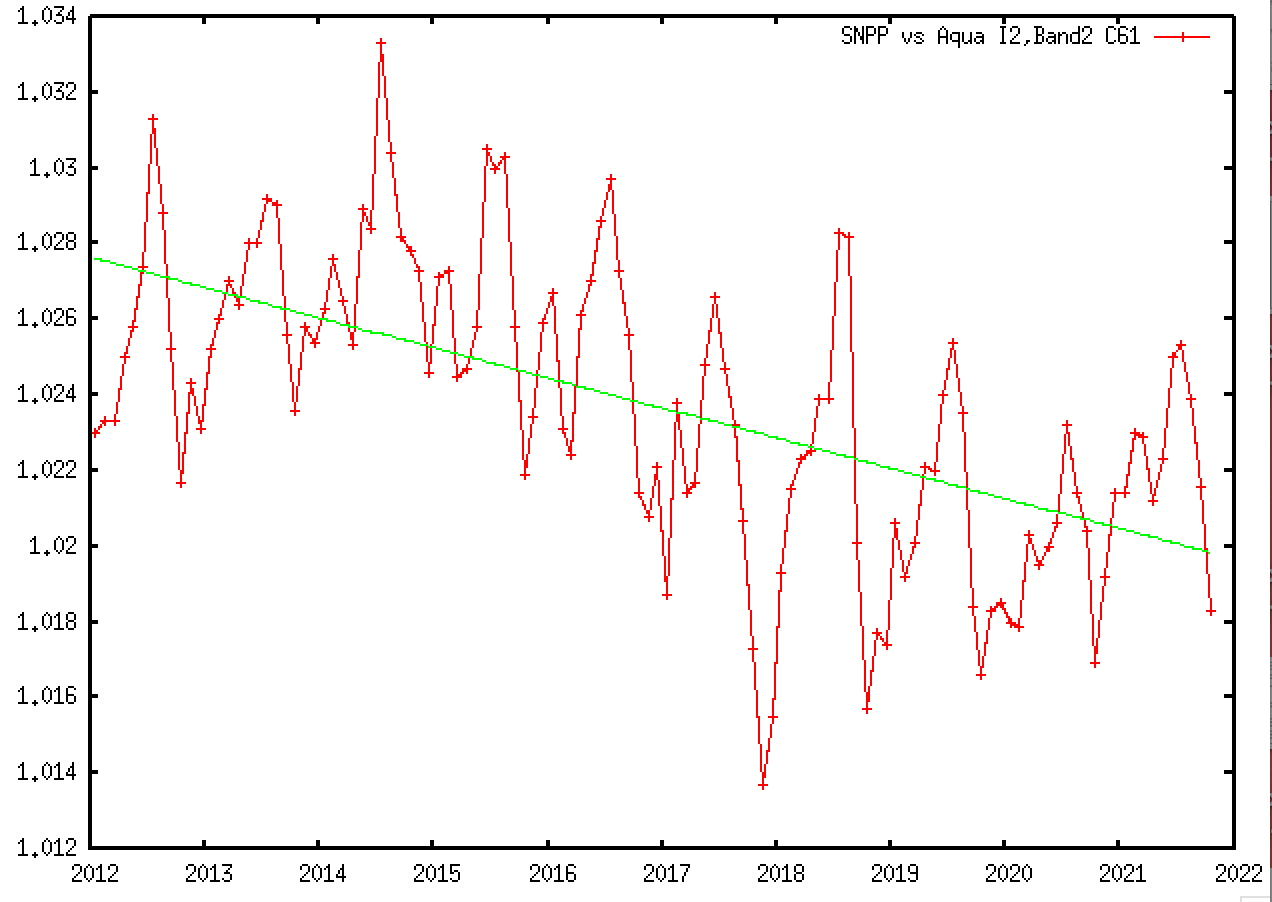 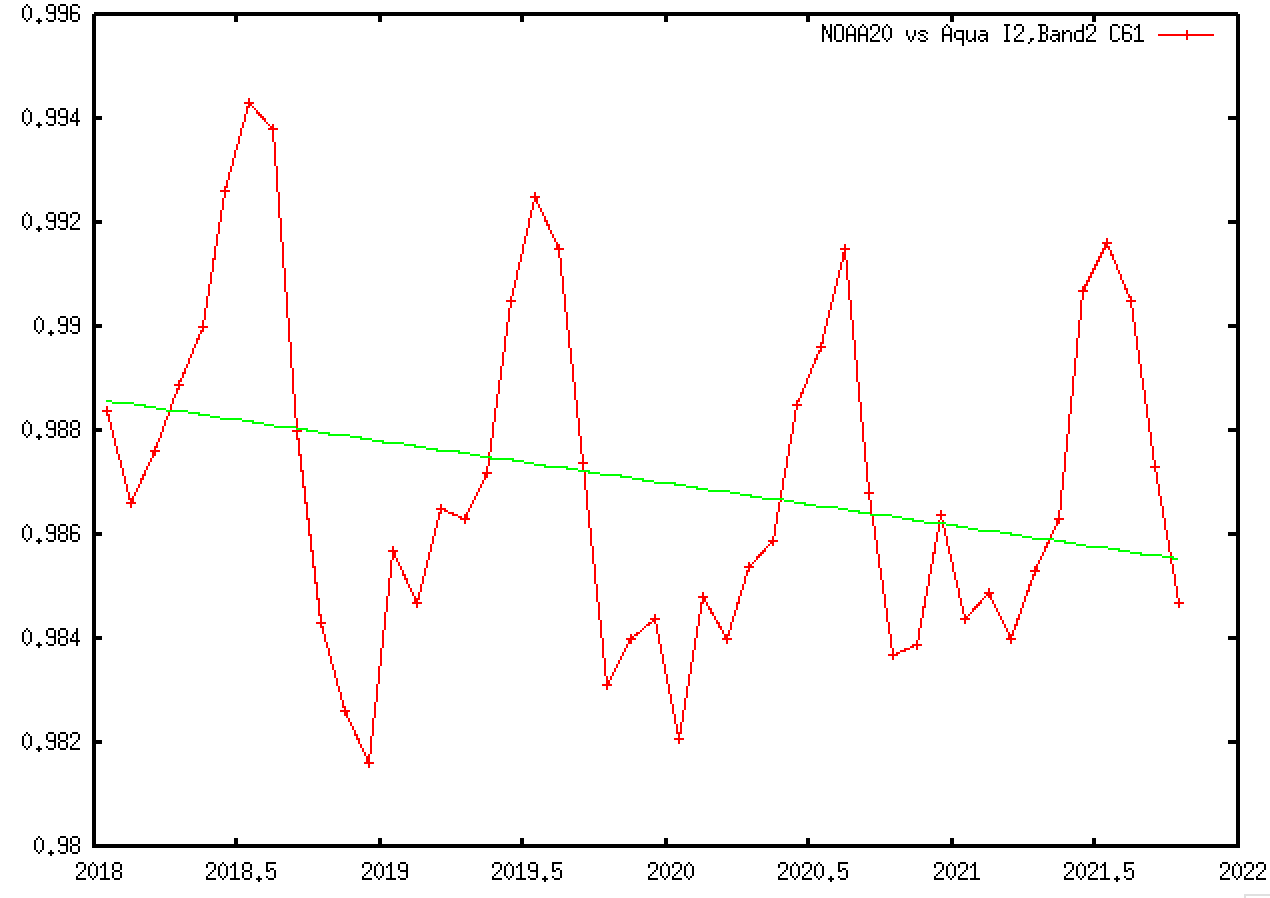 Cross-Calibration coefficients VIIRS – I2
NOAA20-I2
SNPP-I2
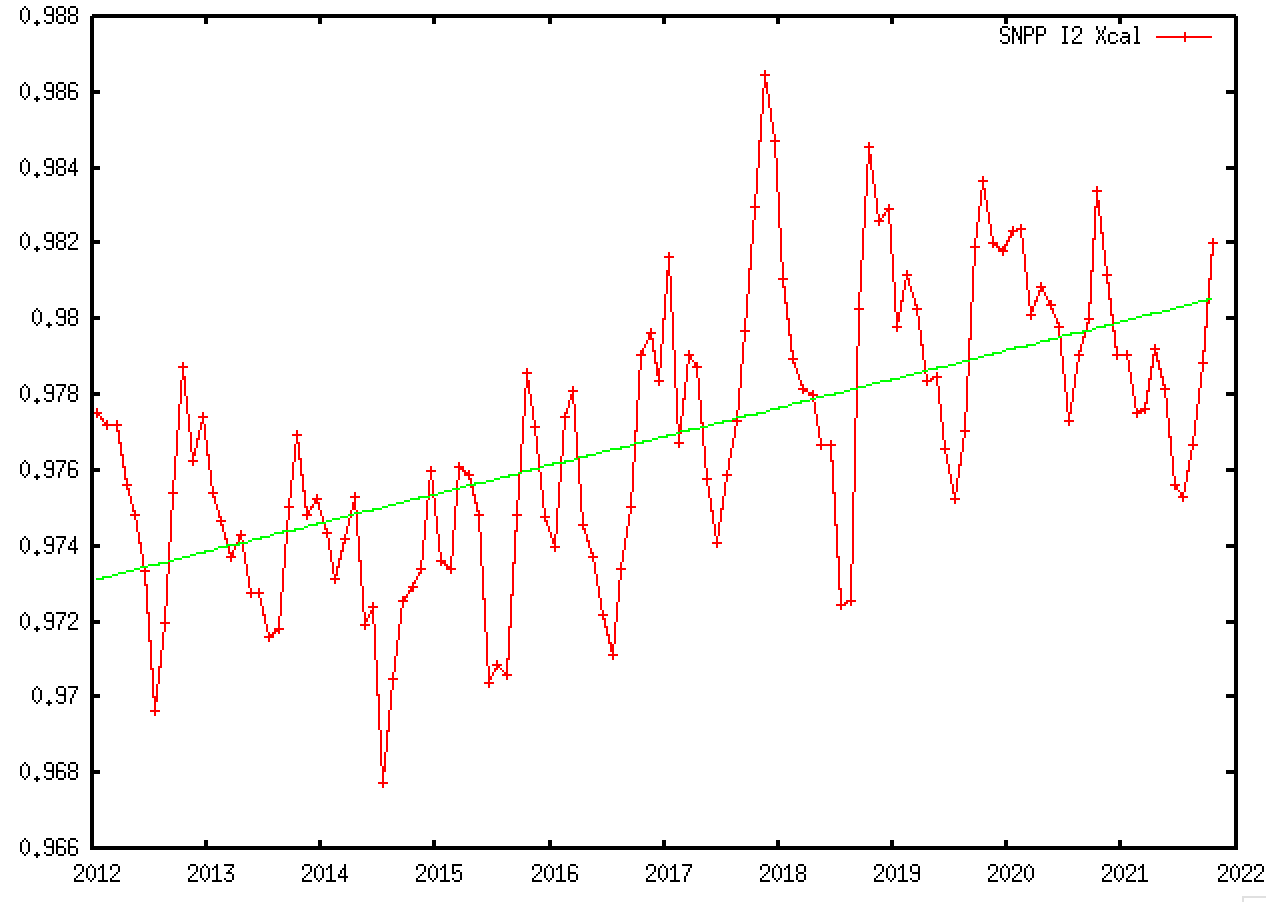 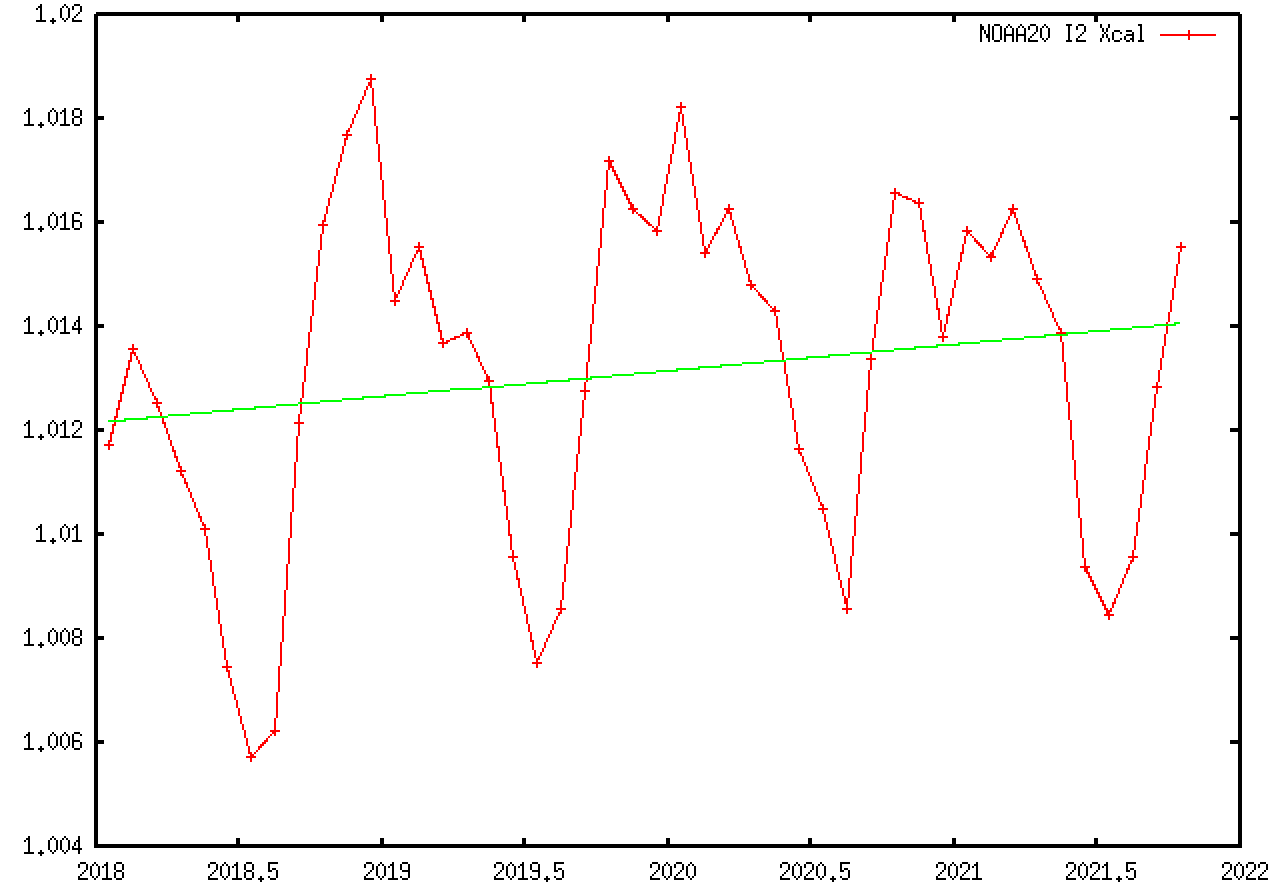 Xcal=0.9731+0.000760x(Year-2012)
Xcal=1.0121+0.000514x(Year-2018)
Ratio over Deep Convective Clouds (VIIRS I2/I1)
NOAA20 DCC I2/I1
SNPP DCC I2/I1
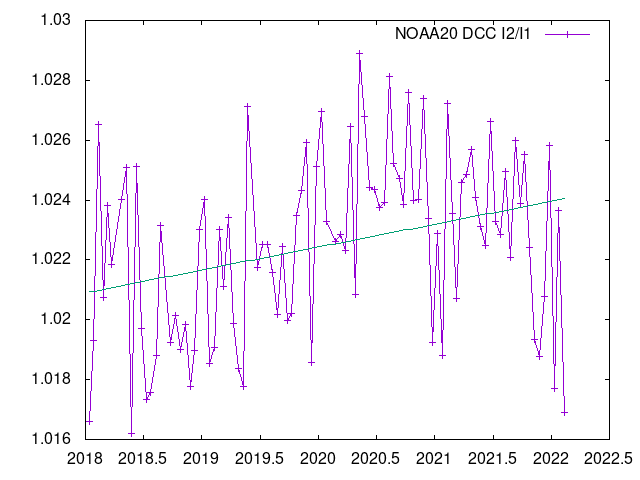 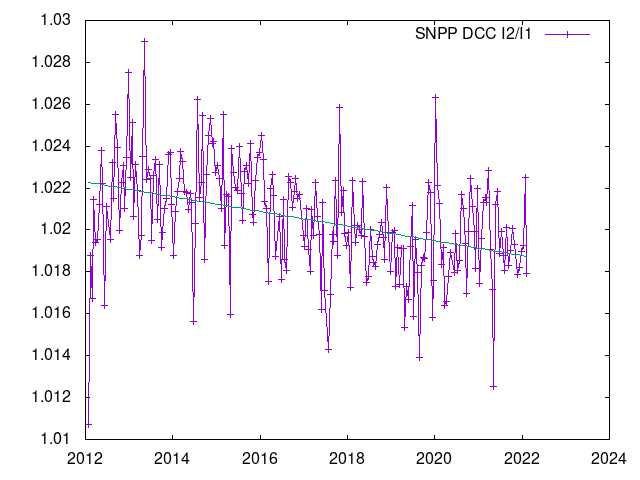 Cross Calibration coefficient Deep Convective Clouds (VIIRS I1)
NOAA20 I1
SNPP I1
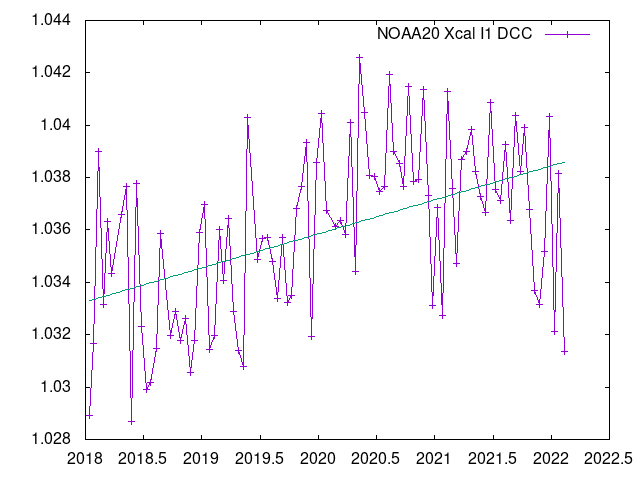 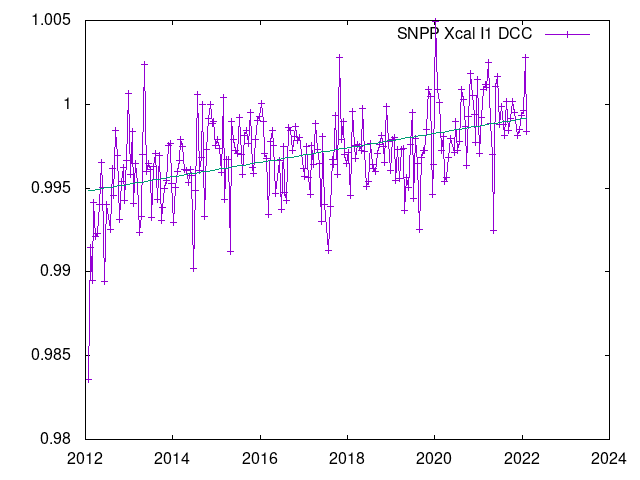 Xcal=0.9948+0.000433x(Year-2012)
Xcal=1.0333+0.001299x(Year-2018)
Ratio over Deep Convective Clouds (VIIRS M5/I1)
NOAA20 DCC M5/I1
SNPP DCC M5/I1
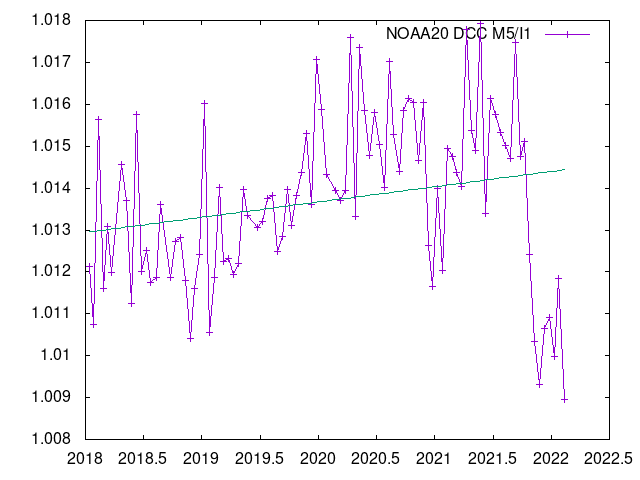 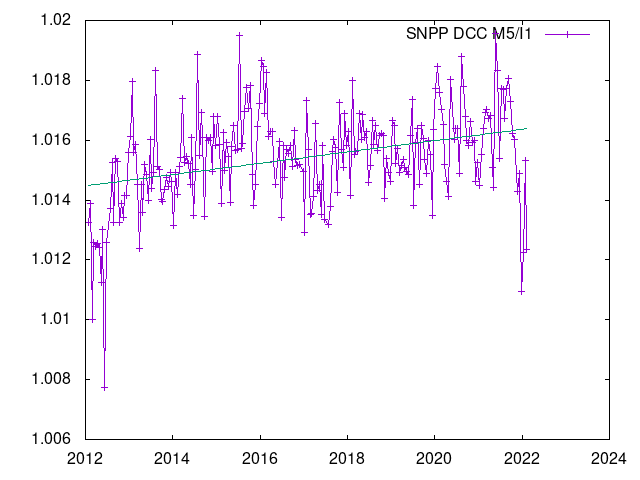 Cross Calibration coefficient Deep Convective Clouds (VIIRS M5)
NOAA20 M5
SNPP M5
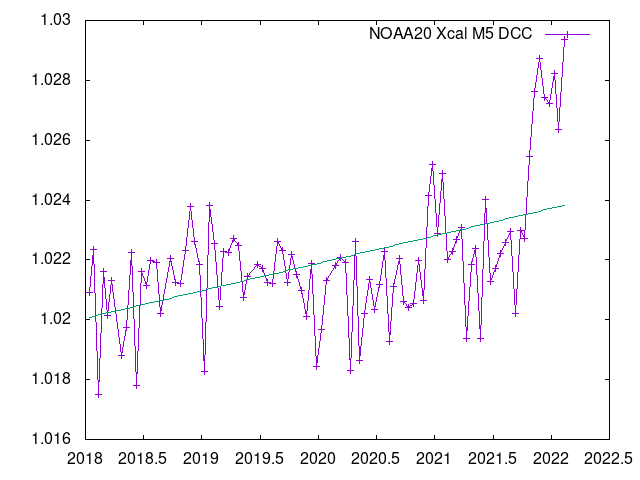 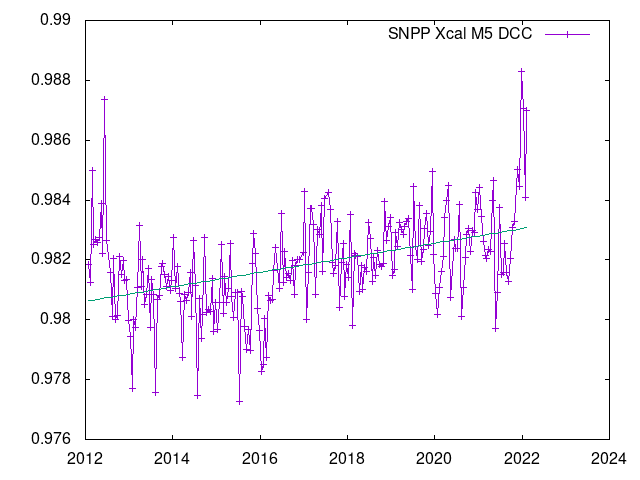 Xcal=0.9806+0.000243x(Year-2012)
Xcal= 1.0201+0.000917x(Year-2018)
Ratio over Deep Convective Clouds (VIIRS M7/I2)
NOAA20 DCC M7/I2
SNPP DCC M7/I2
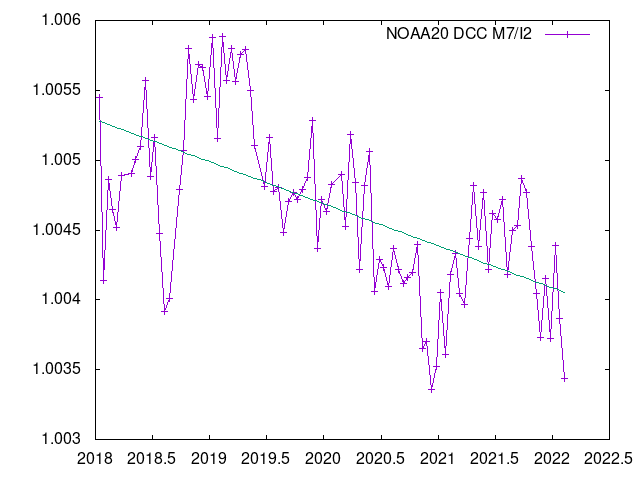 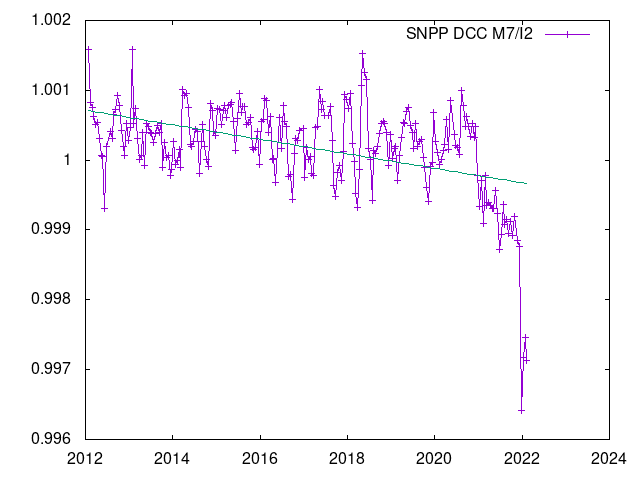 Cross Calibration coefficient Deep Convective Clouds (VIIRS M7)
NOAA20 M7
SNPP M7
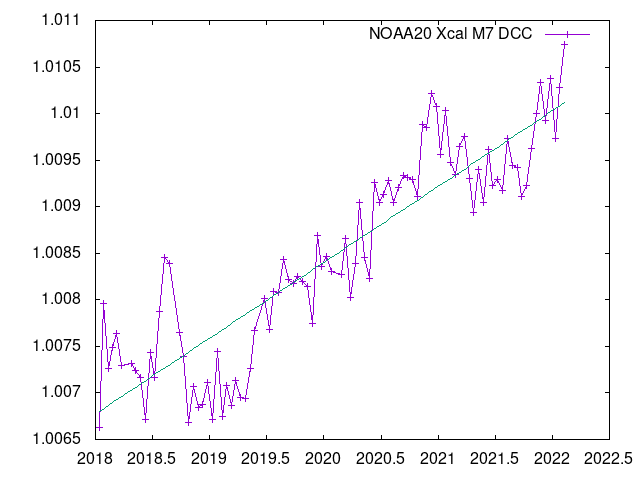 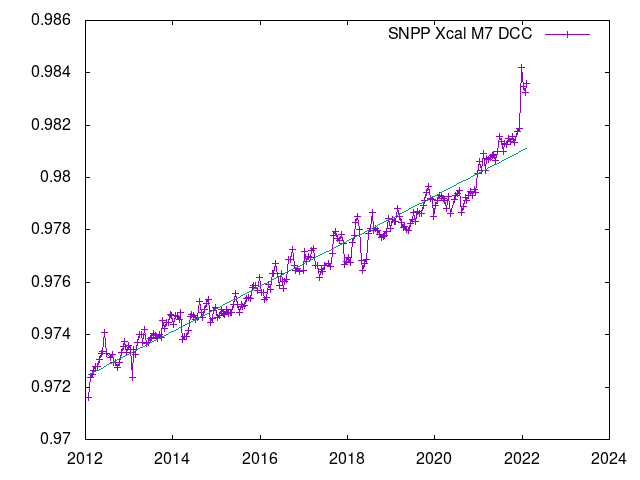 Xcal= 0.9724+0.000862x(Year-2012)
Xcal=1.0068+0.000814x(Year-2018)
Ratio over Deep Convective Clouds (VIIRS M7/M5)
NOAA20 DCC M7/M5
SNPP DCC M7/M5
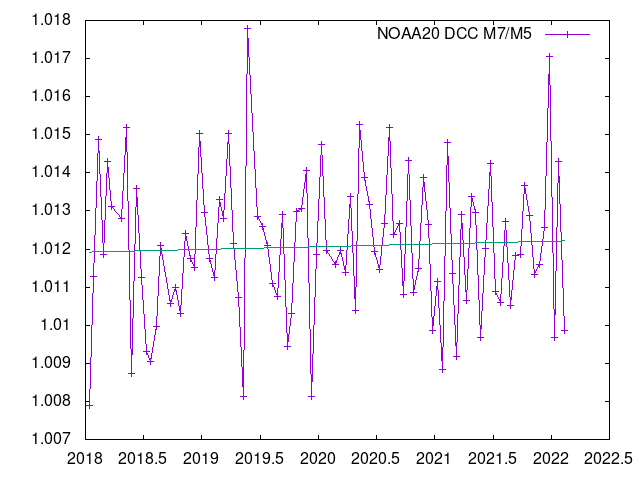 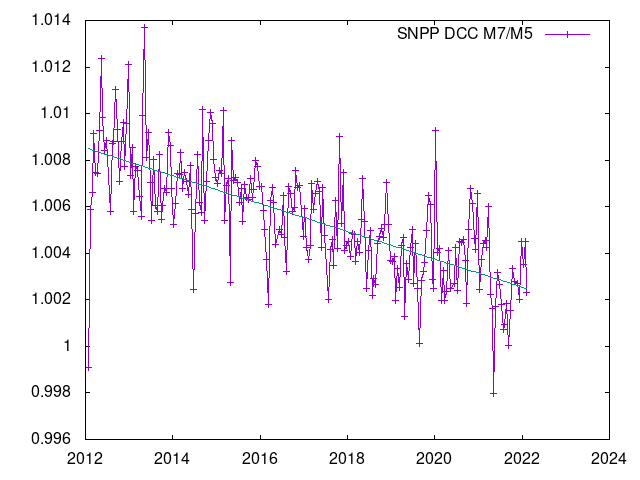 Cross Calibration coefficient Deep Convective Clouds (VIIRS M7)
NOAA20 M7
SNPP M7
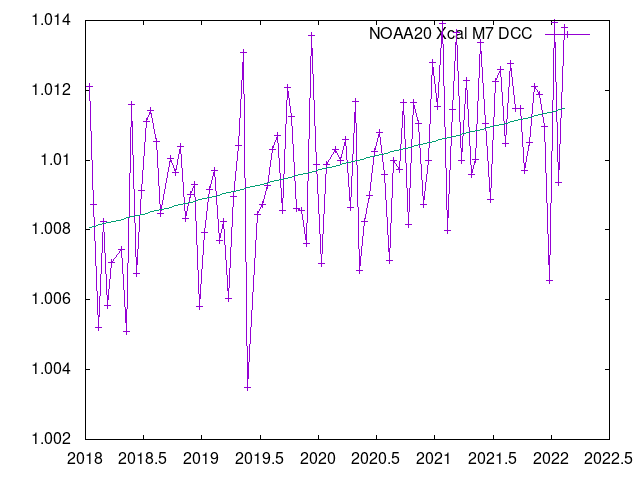 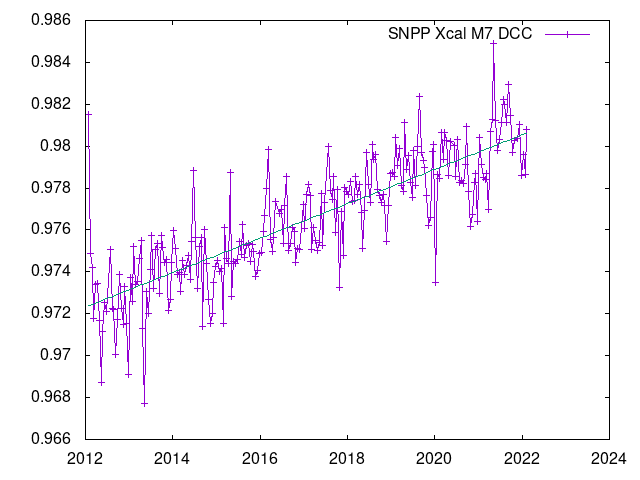 Xcal= 1.0080+0.000834x(Year-2018)
Xcal=0.9723+0.000821x(Year-2012)
Ratio over Deep Convective Clouds (VIIRS M4/M5)
NOAA20 DCC M4/M5
SNPP DCC M4/M5
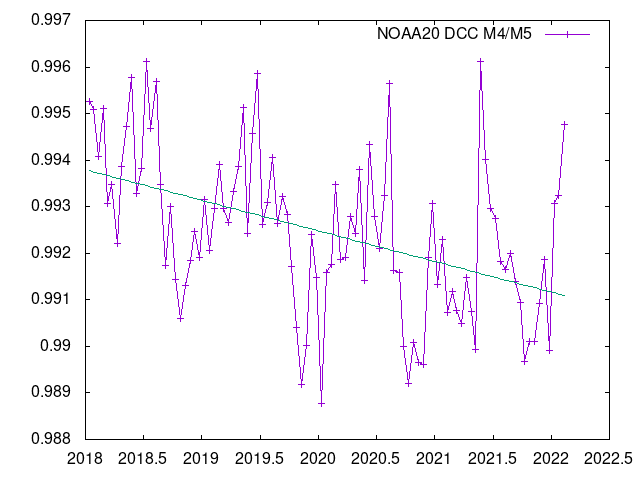 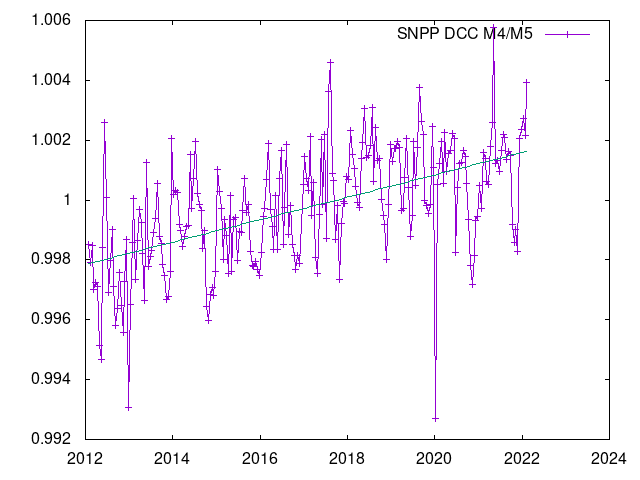 Cross Calibration coefficient Deep Convective Clouds (VIIRS M4)
NOAA20 M4
SNPP M4
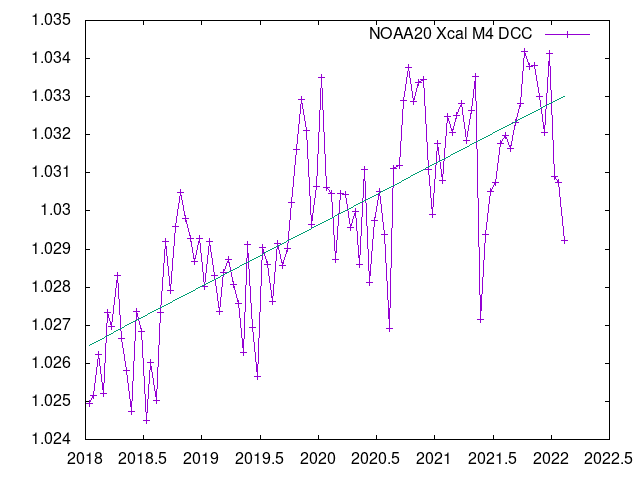 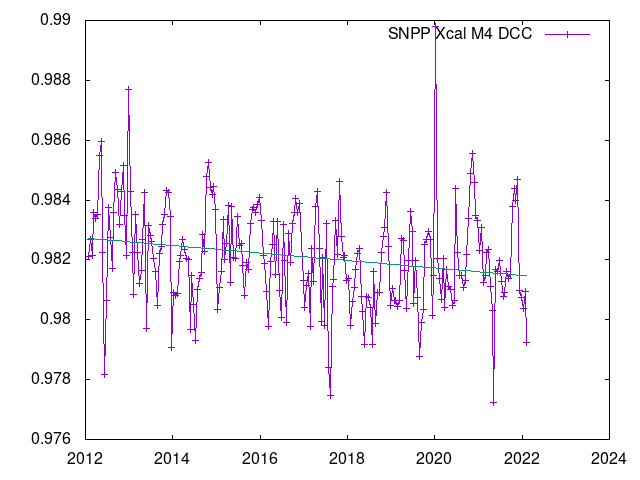 Xcal=1.0264+0.001605x(Year-2018)
Xcal=0.9827-0.000125x(Year-2012)
Ratio over Deep Convective Clouds (VIIRS M3/M4)
NOAA20 DCC M3/M4
SNPP DCC M3/M4
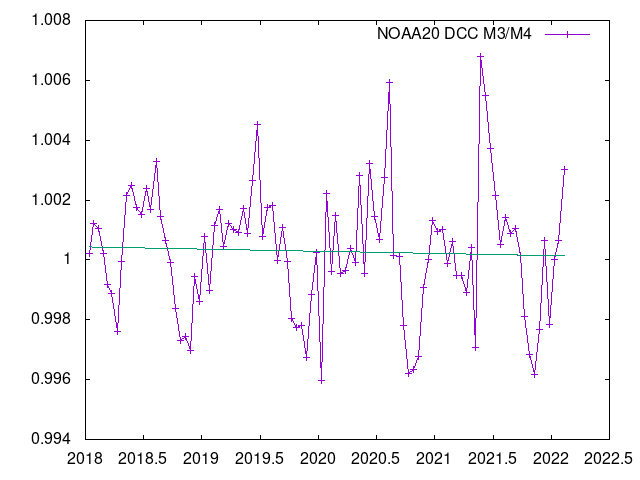 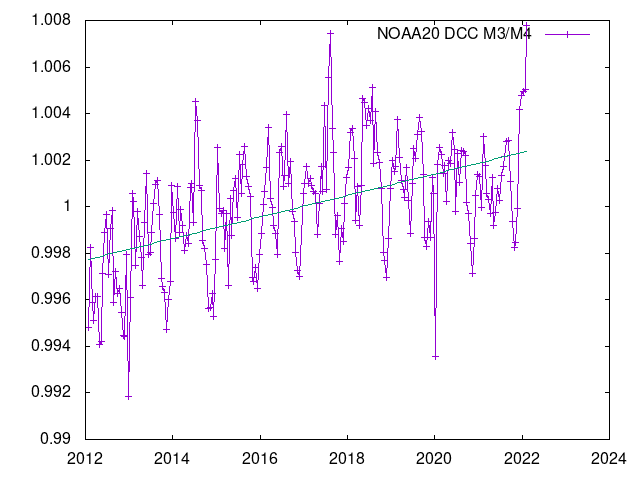 Cross Calibration coefficient Deep Convective Clouds (VIIRS M3)
NOAA20 M3
SNPP M3
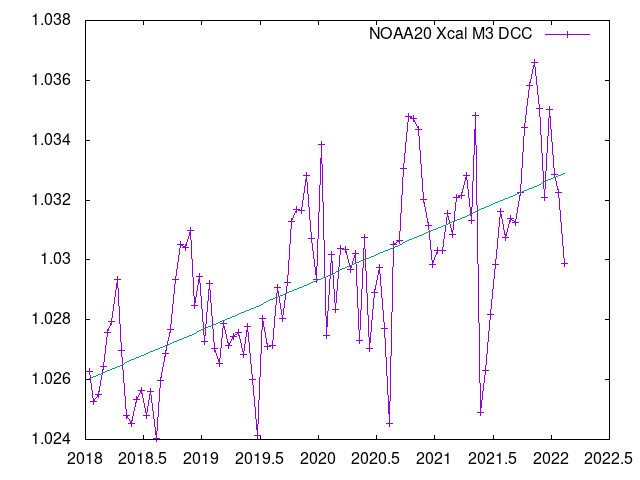 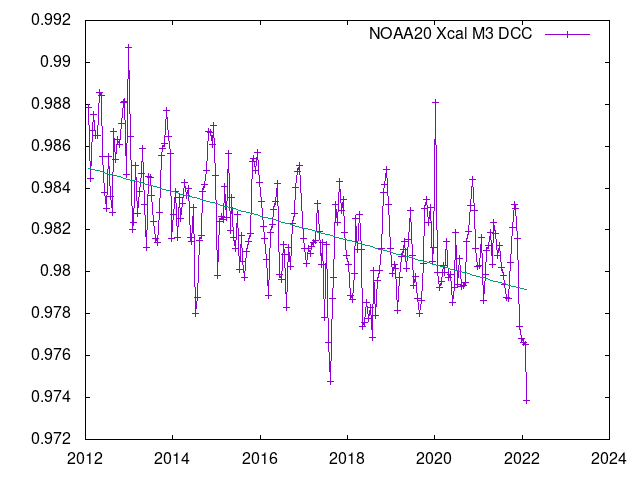 Xcal=1.0260+0.001680x(Year-2018)
Xcal=0.9850-0.000579x(Year-2012)
Ratio over Deep Convective Clouds (VIIRS M2/M3)
NOAA20 DCC M2/M3
SNPP DCC M2/M3
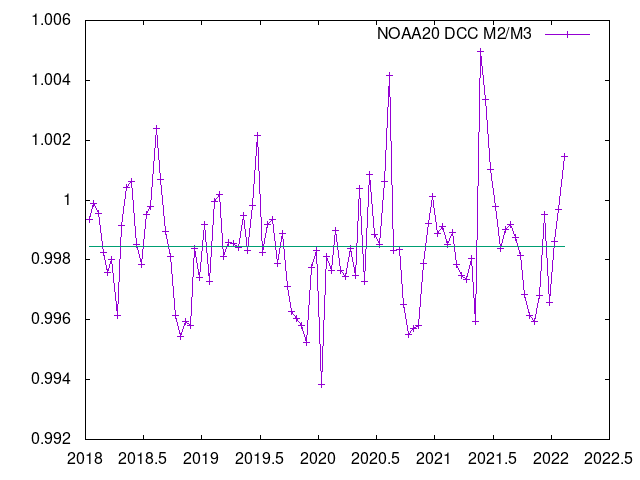 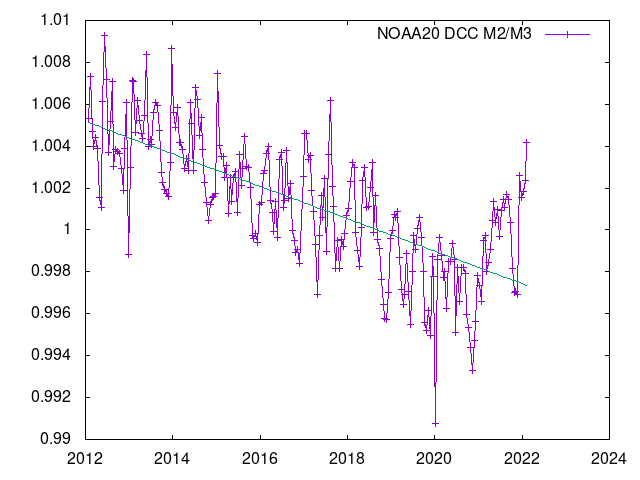 Cross Calibration coefficient Deep Convective Clouds (VIIRS M2)
NOAA20 M2
SNPP M2
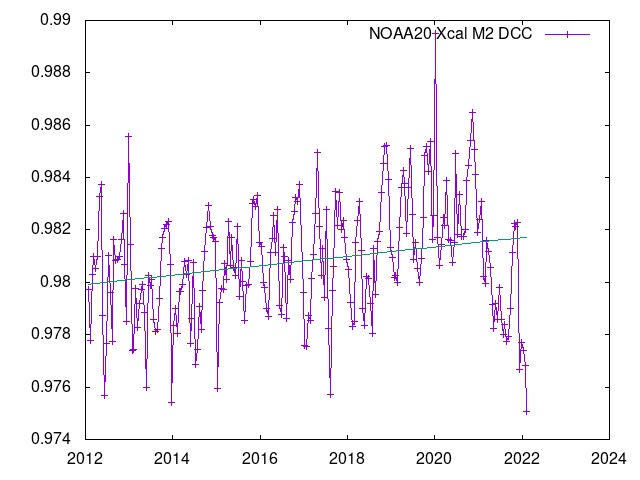 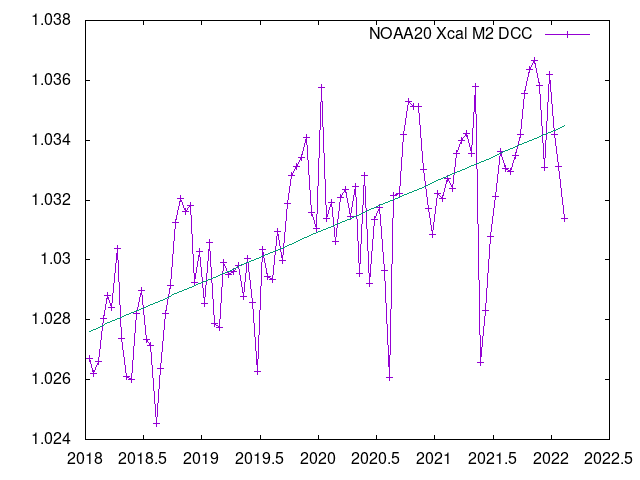 Xcal=1.0276+0.001683x(Year-2018)
Xcal=0.9799+0.000179x(Year-2012)
Ratio over Deep Convective Clouds (VIIRS M1/M2)
NOAA20 DCC M1/M2
SNPP DCC M1/M2
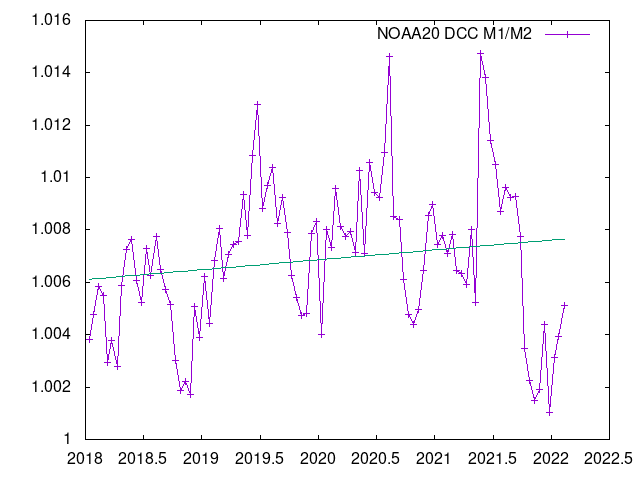 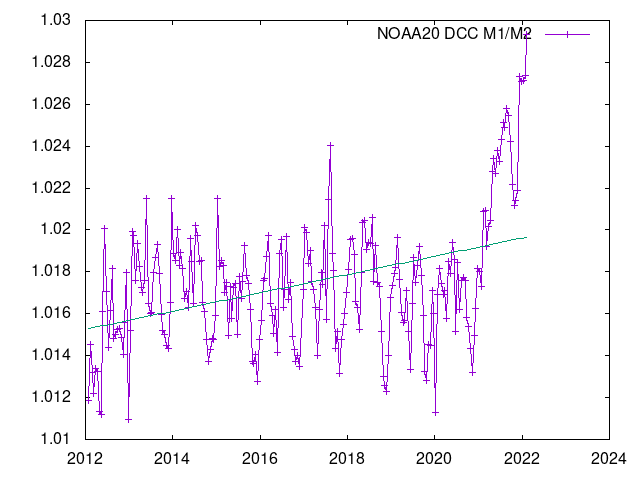 Cross Calibration coefficient Deep Convective Clouds (VIIRS M1)
NOAA20 M1
SNPP M1
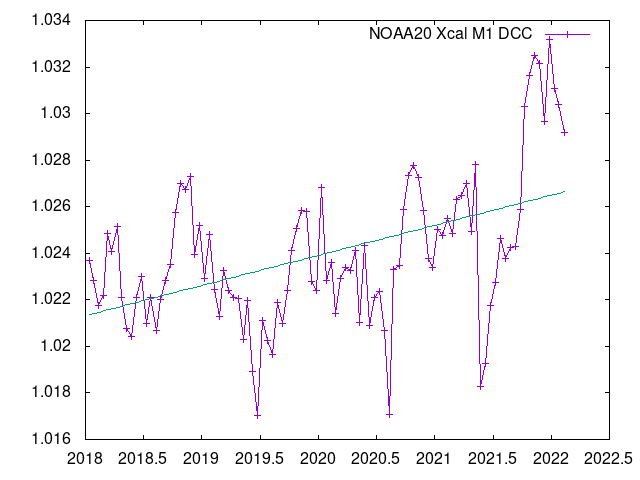 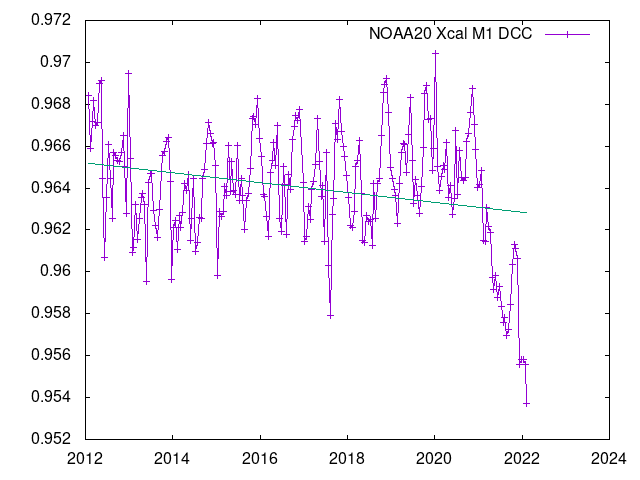 Xcal=1.0213+0.001292x(Year-2018)
Xcal=0.9652-0.000235x(Year-2012)
VIIRS SWIR/NIR spectral Intercalibration over Sunglint (Lake Titicaca)
NOAA 20
SNPP
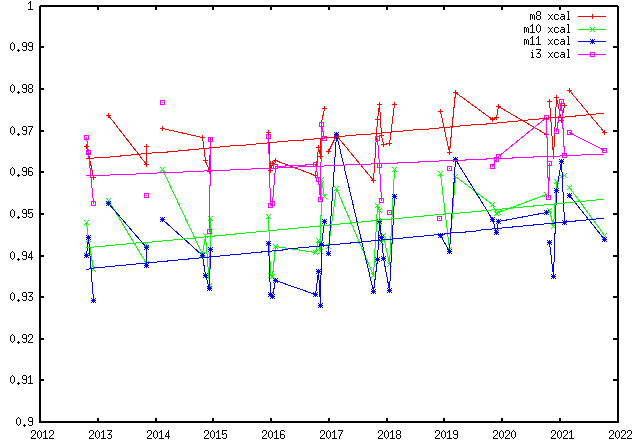 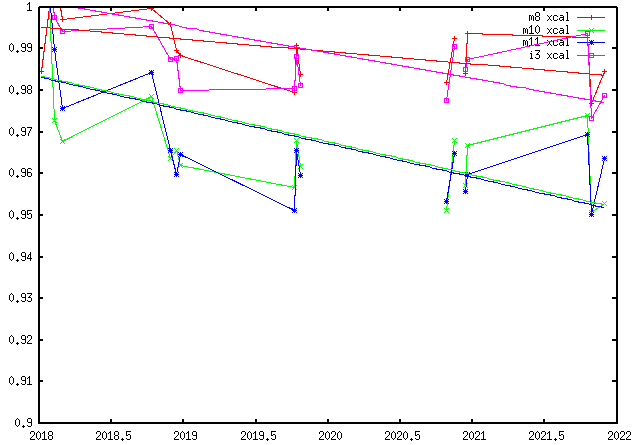 Xcal coefficients table summary
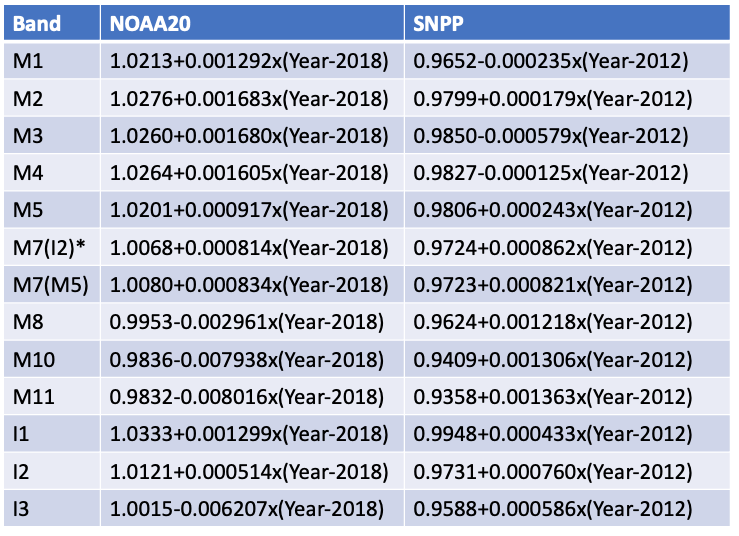 M7(I2)* is recommended for use.
Verification  (I1,M5) vs Aqua MODIS band1 (BELMANIP)
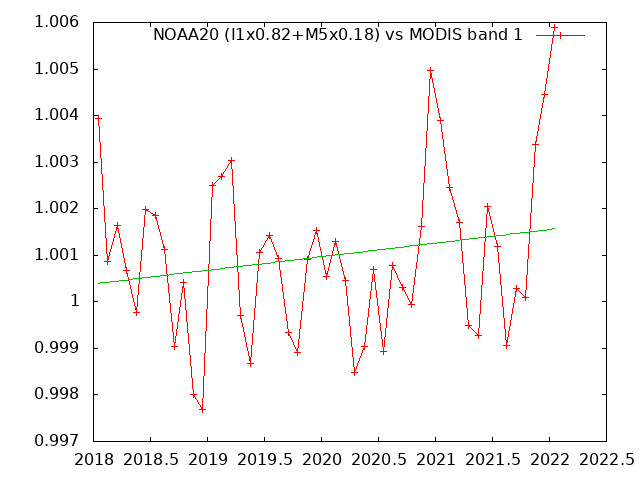 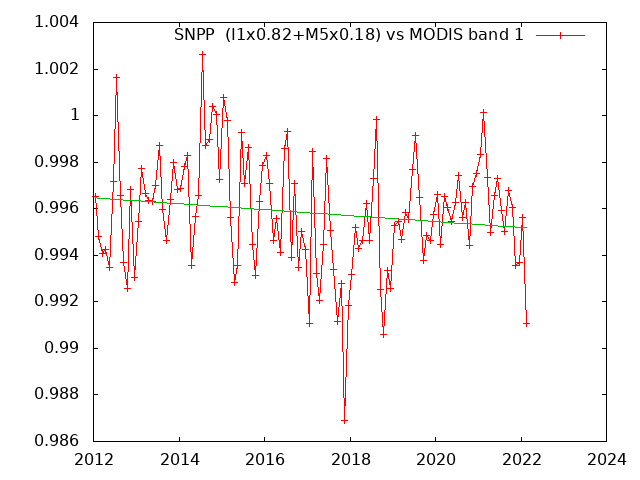 Conclusions
A complete approach for harmonization of sensors across visible, NIR and SWIR has been developed

The approach uses globably distributed representative sites (BELMANIP2), Deep Convective Clouds and Sunglint.

This combination of methods minimize the problem of spectral responses differences between sensors